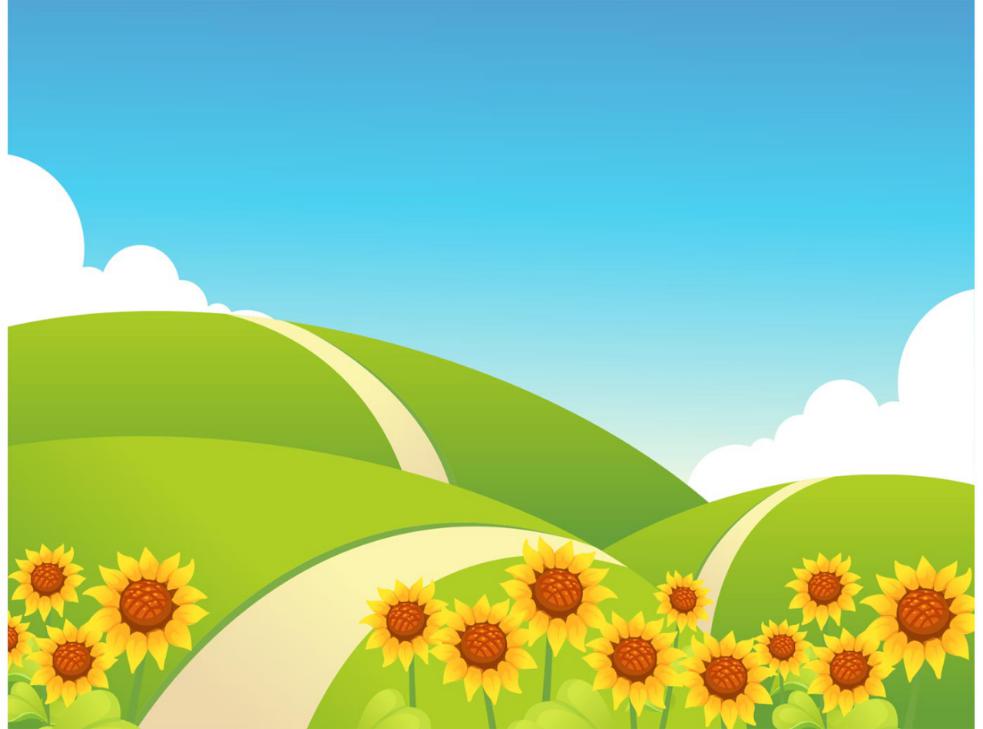 Мы малыши – подсолнушки!Мы встретились под «Солнышком»Пока ещё росточки, но ждут нас чудесаИ тайны, без сомнения,Забавы, приключения
Воспитатели №5  Томащук Е.А 
  Беляеева Т.А
Бердск 2019
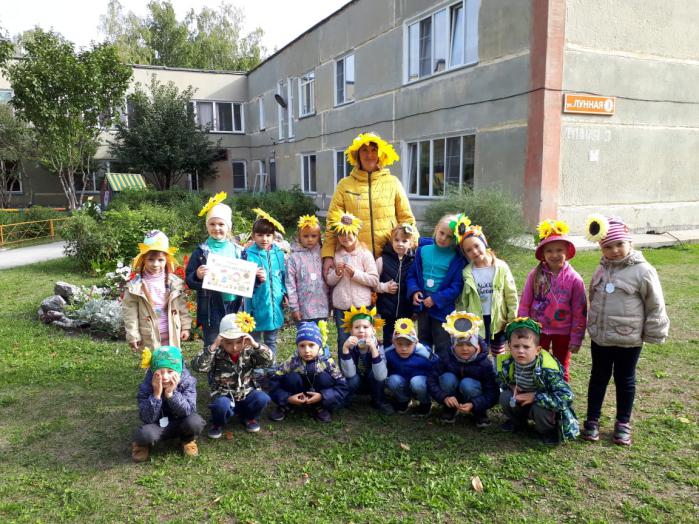 Мы маленькие солнышки, 
Душистые подсолнушки 
Девиз наш как у солнышка 
«Светить ,светить ,светить !»
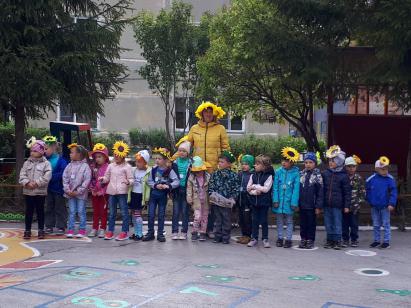 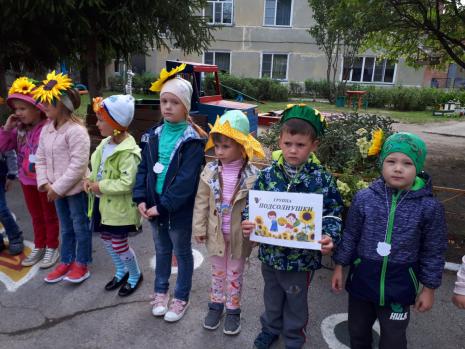 «Наши мамы постарались ,
изготовили чудесные шапочки –подсолнушков «.
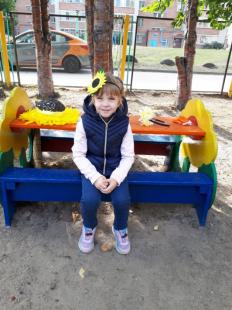 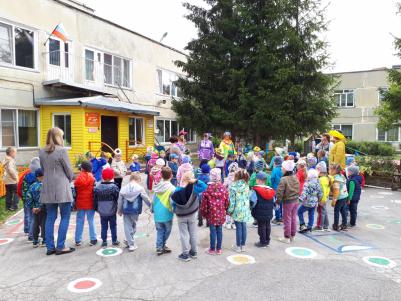 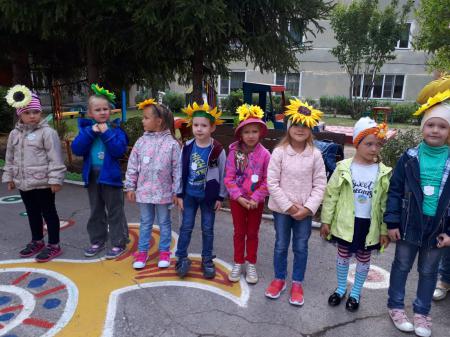 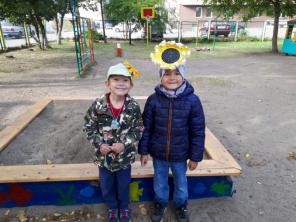